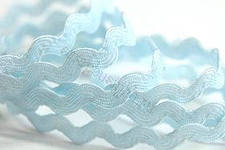 Чмырь Елена Викторовна
Педагог дополнительного образования 
1 квалификационной категории. 
Мастер - класс 
«Цветы из тесьмы зигзаг»                  (текстильный дизайн)
эл. почта: elena.chmyr@mail.ru
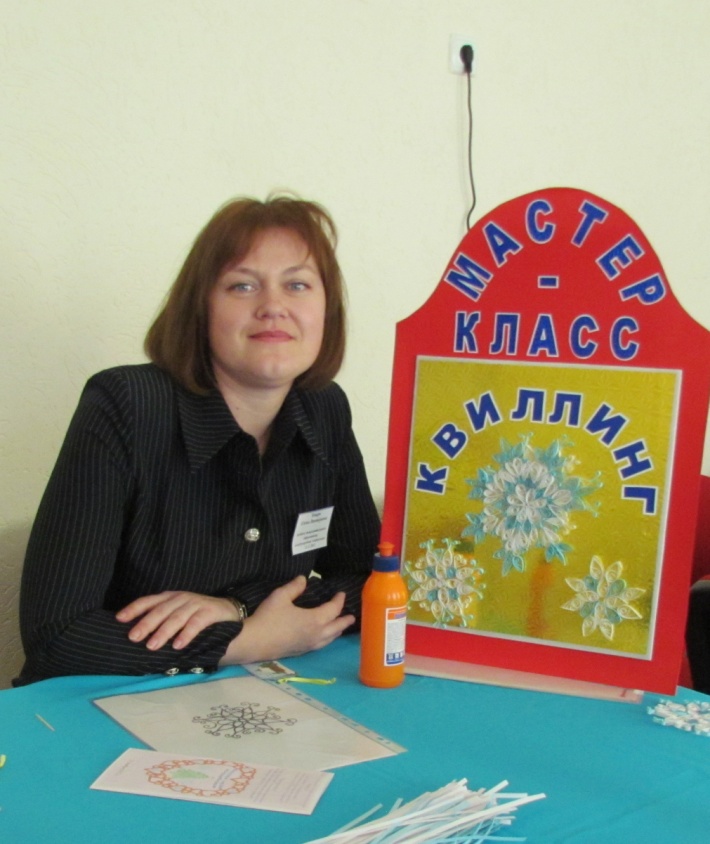 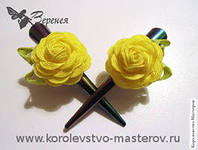 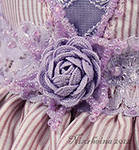 Из волнистой тесьмы можно сделать очень красивые цветы, которые смогут украсить заколку, подвеску или даже вечерний костюм. Стоит только приложить немного усилий и терпения !
 
Понадобятся для работы: 
ленты Ric-Rac; клей; иголка с ниткой; 
ножницы.
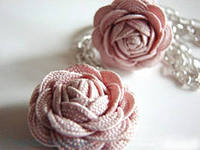 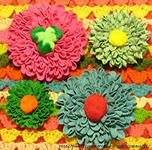 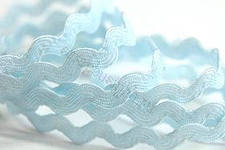 1. Берём две ленты одинакового размера, цвета могут отличаться. Складываем их так, чтобы они переплетались и склеиваем между собой с двух концов. Даём клею высохнуть. 
 2. Продеваем нитку вдоль всей переплетёнки. 
 3. После того, как продели, начинаем закручивать ленту, как на картинке. Скручивая ленту, не забываем периодически сшивать клубок у основания, дабы он не раскручивался, а центр ленты не выскакивал. 
 4. Закрутили до конца - пришиваем конец ленты к основанию.
 5. Распушаем полученный цветок.
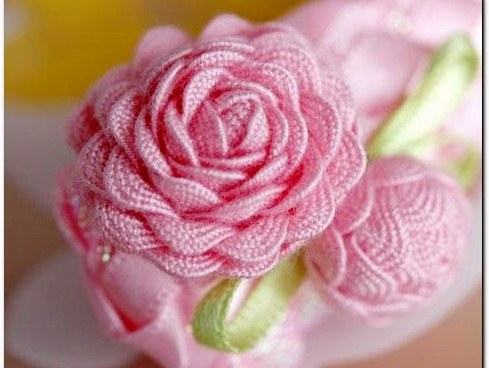 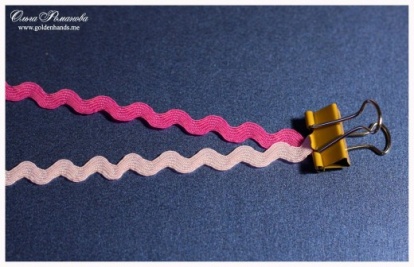 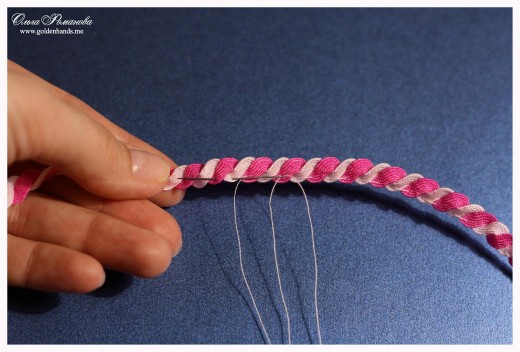 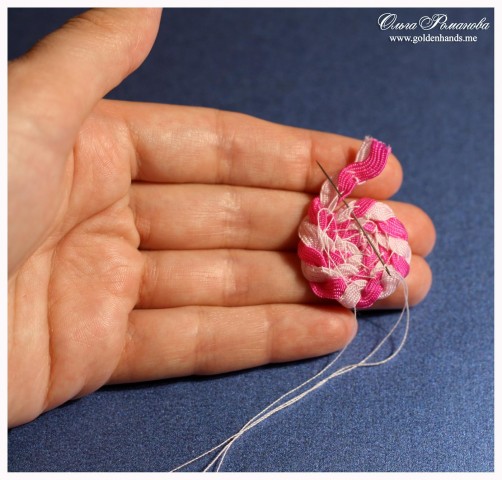 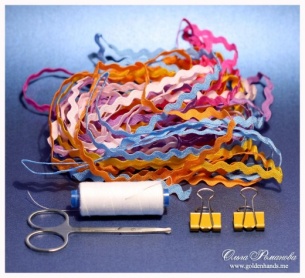 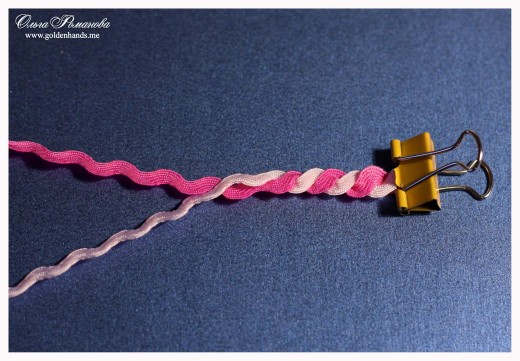 Но и это - не все! Можно сделать из ленты «зигзиг" еще один прекрасный цветок. 
Вот такой: Как это сделать? Очень просто!
 1. Берем небольшой отрезок ленты. Сшиваем концы отрезка. 
 2. Продеваем нитку во всю длину ленты. Нитка проходит через ленту только в местах впадин - через одну впадину (см.стрелочки на фото). 
 3. Теперь натягиваем нитку до упора. 
 4. Закрепляем нитку. Приминаем цветок до достижения 
нужного результата!
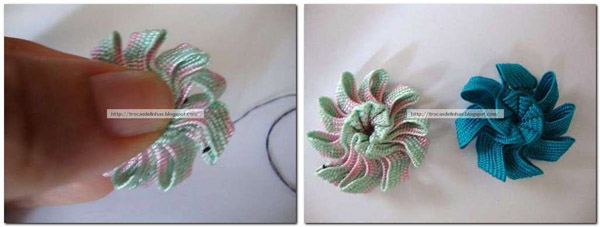 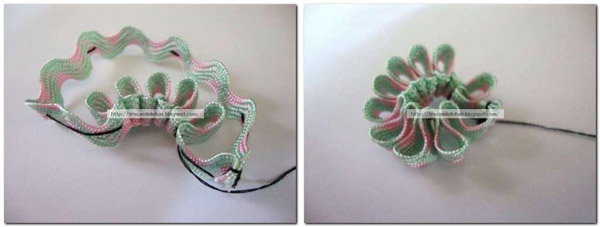